Урок технологии
Учитель: Семенова Любовь Павловна
Игра «Волшебный мешочек»
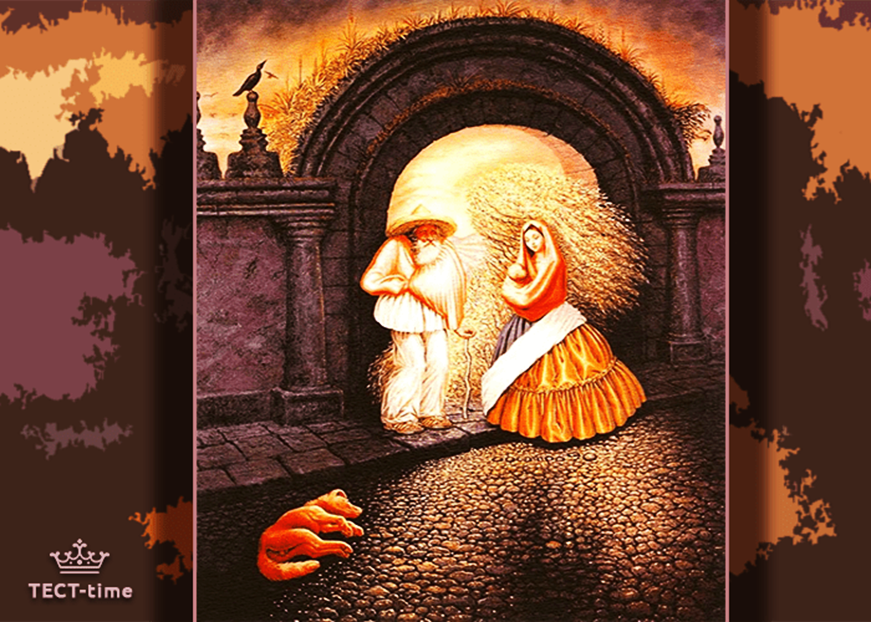 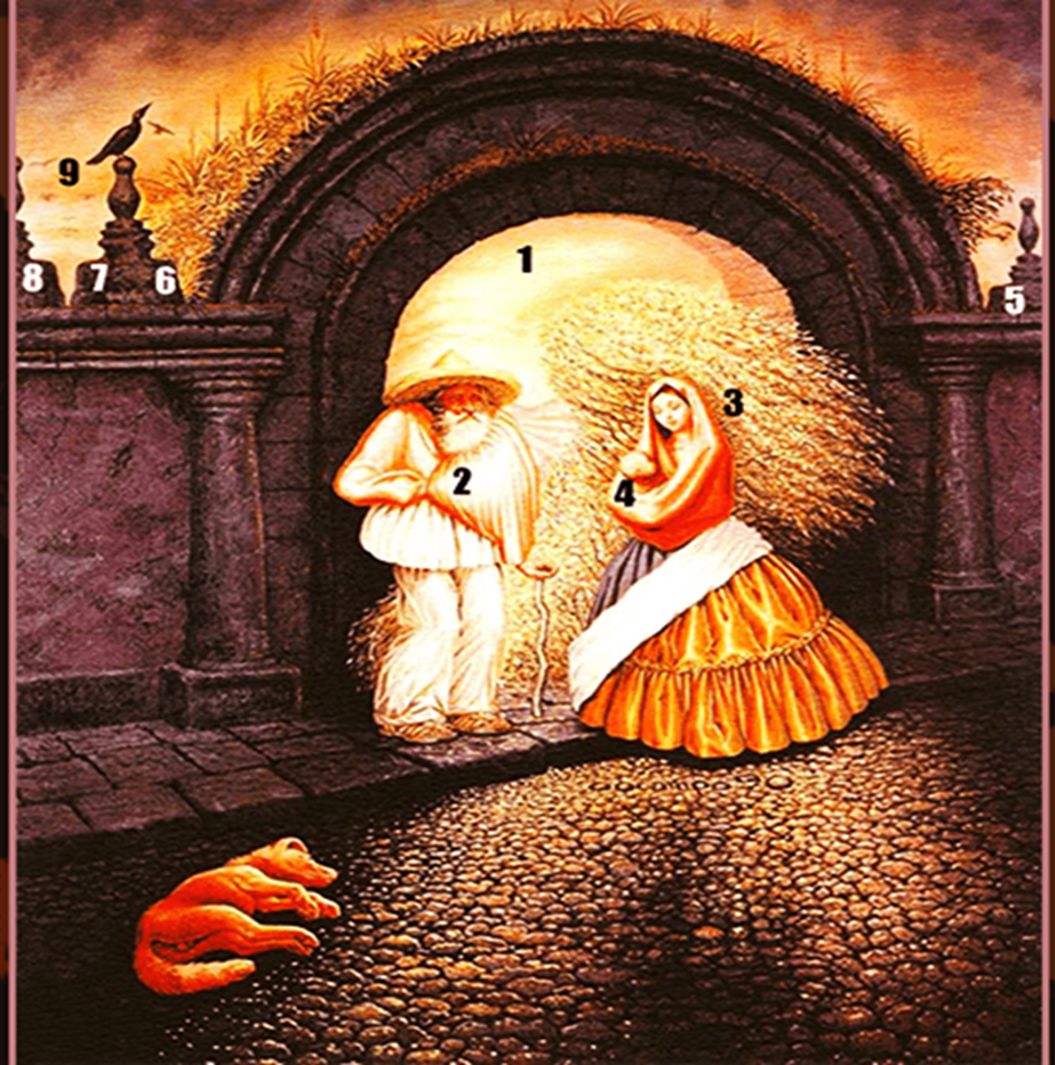 «Семья генерала»
художник: Октавио Окампо
Психические процессы, важные для профессионального самоопределения
Цели и задачи урока
Цели урока: сформировать понятия о психических процессах человека, необходимых человеку для профессионального самоопределения.
Задачи урока:
Познакомится с психическими процессами человека. 
Определить важные психические процессы в профессиональном самоопределении.
Повысить профессиональную грамотность.
Психические процессы:
Ощущение
это отражение отдельных свойств предметов, воздействующие на органы чувств.
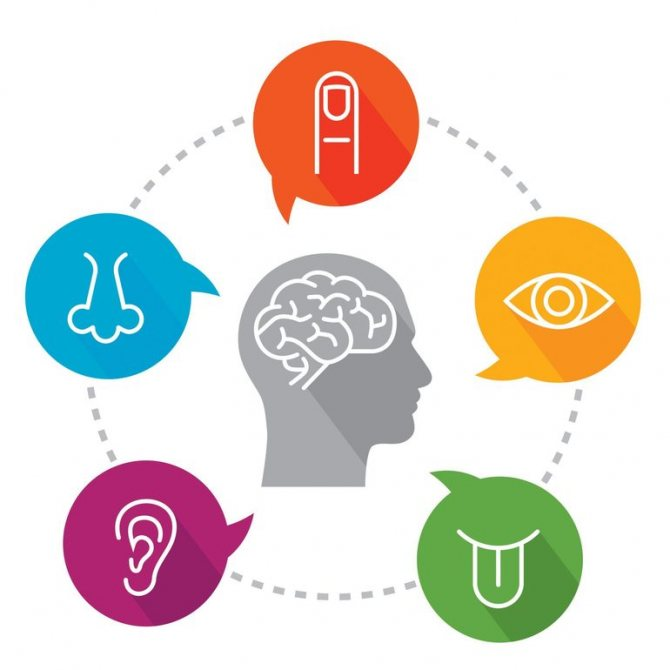 Характеристика ощущений
Восприятие
это отражение предметов и явлений в совокупности их свойств при непосредственном воздействии их на органы чувств.
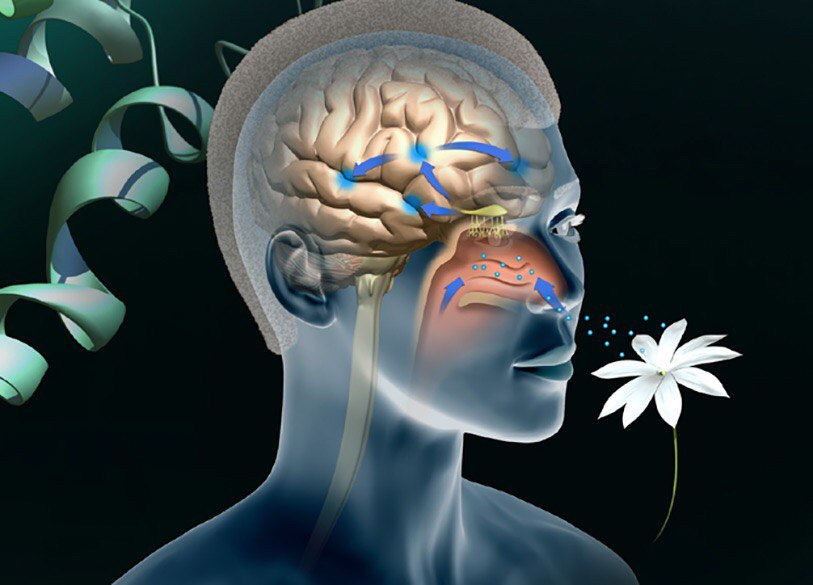 Виды восприятия
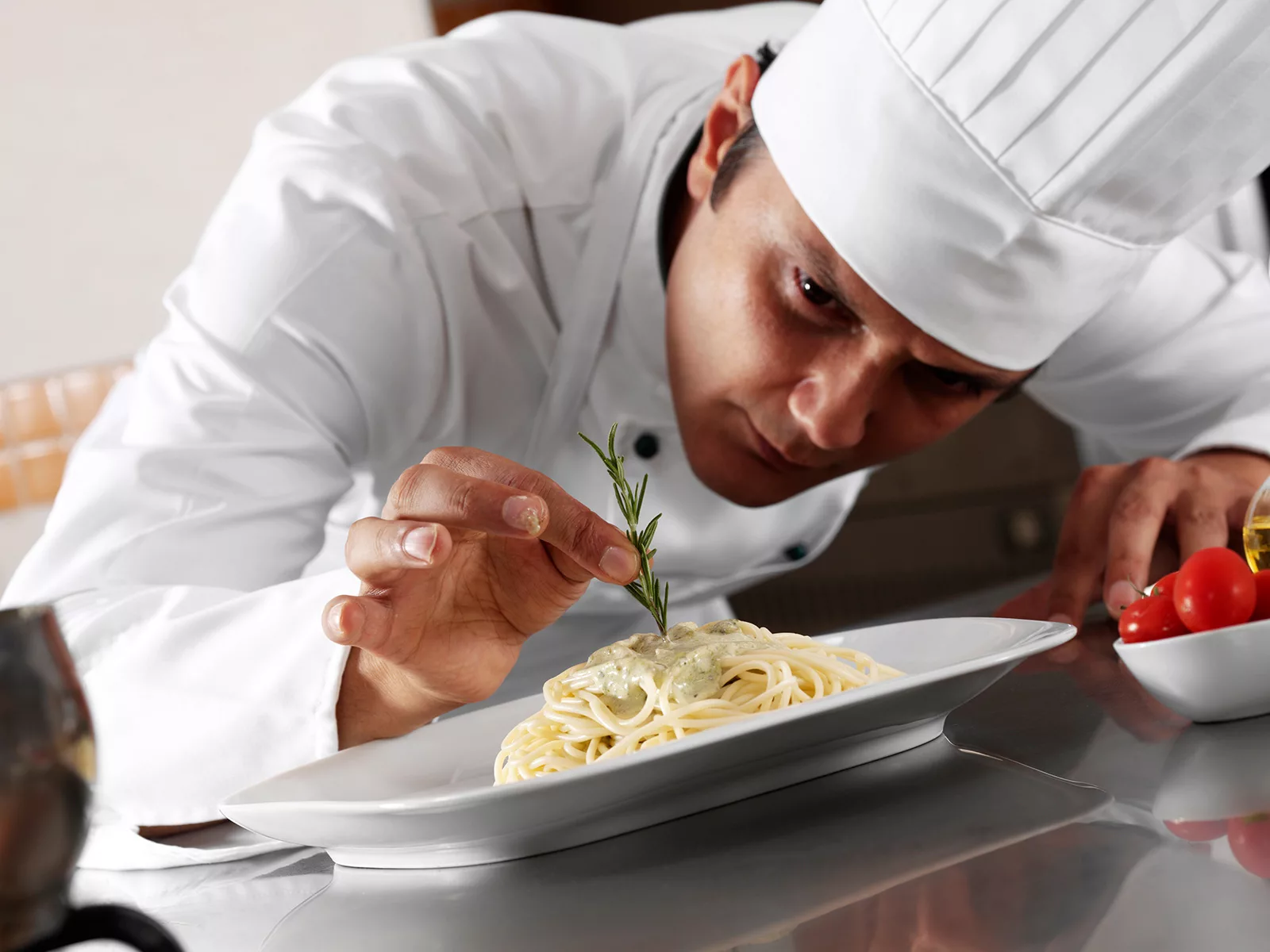 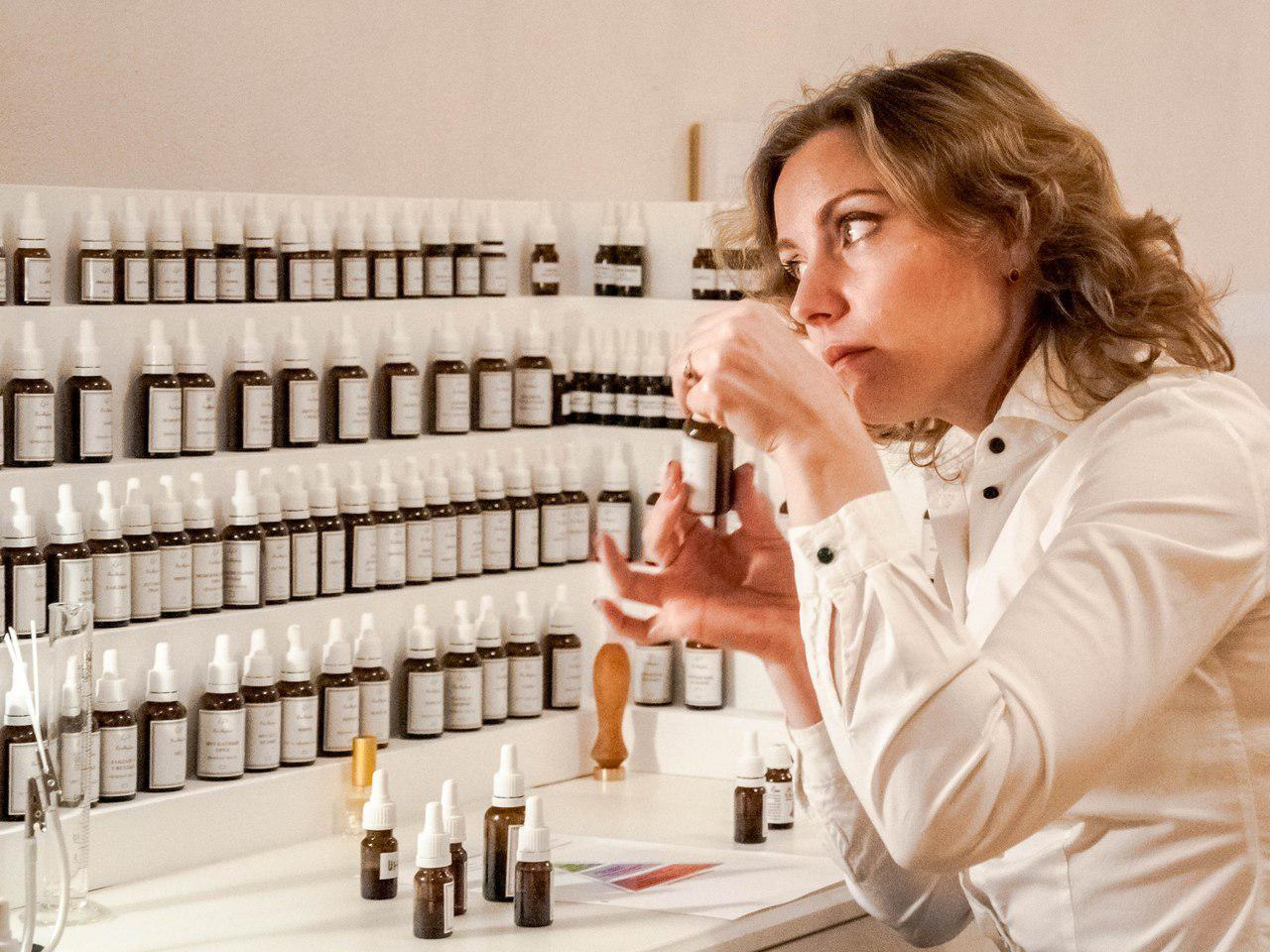 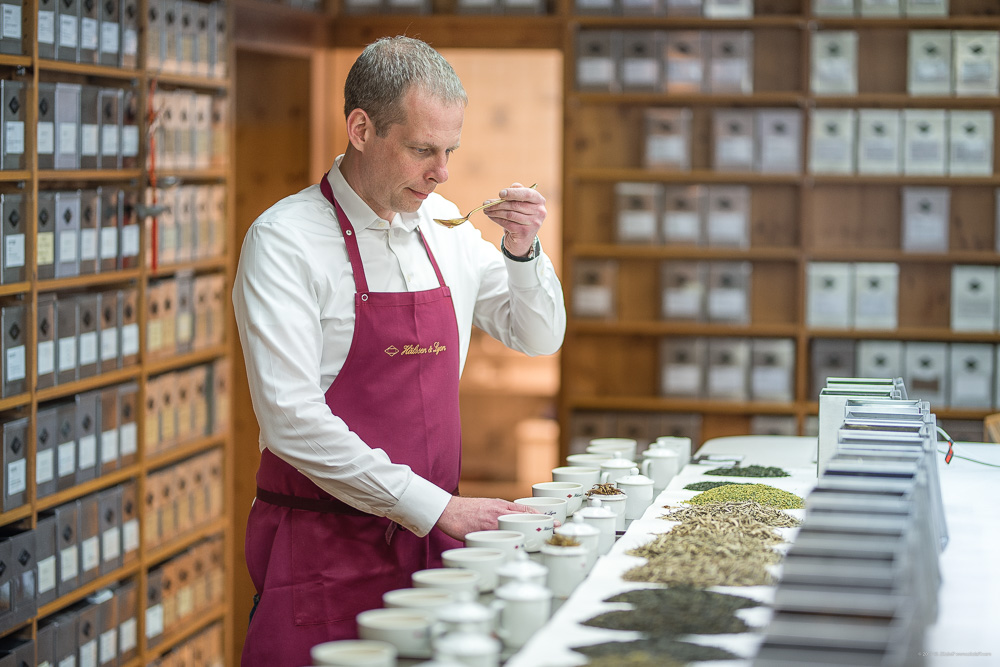 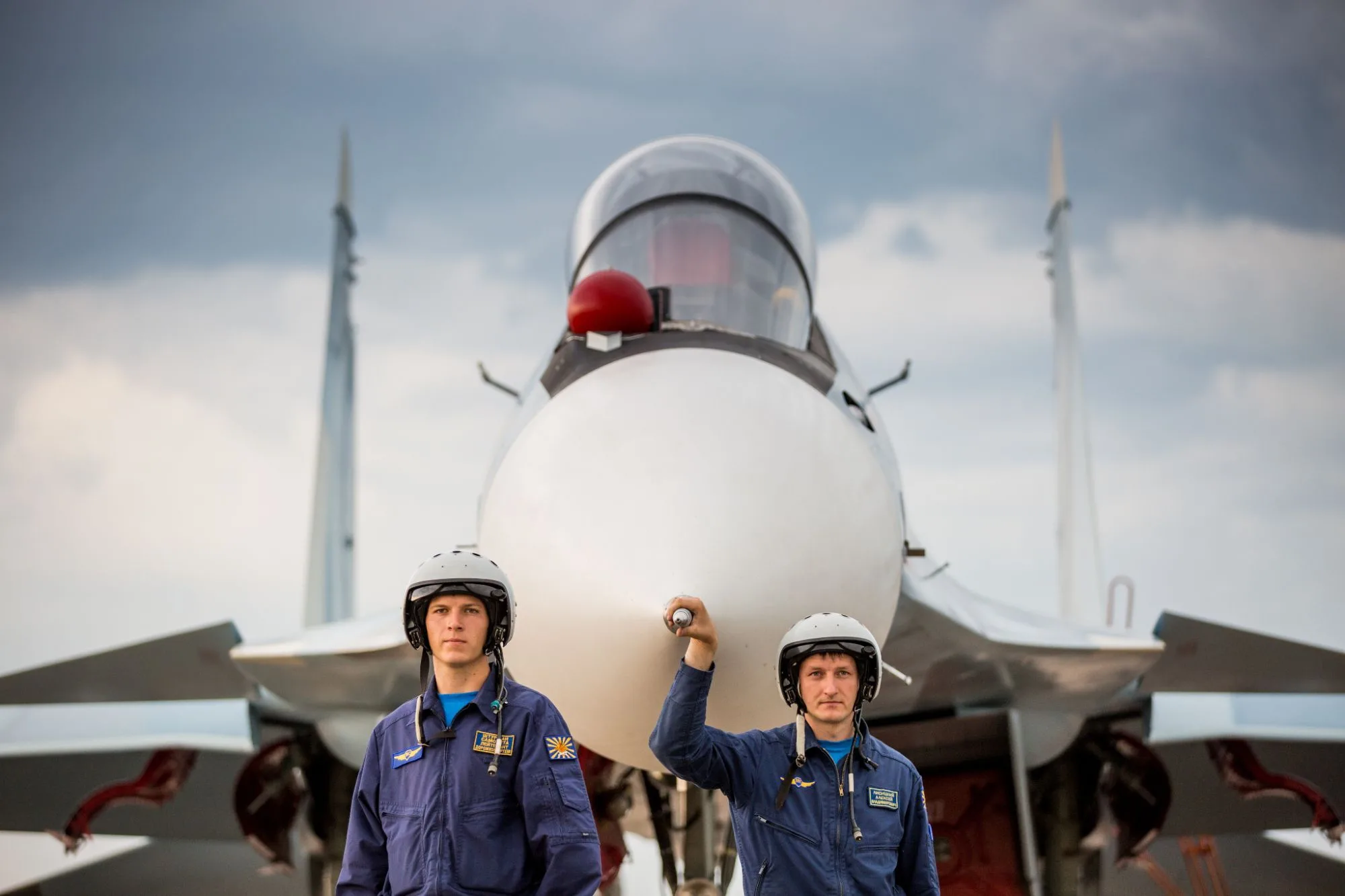 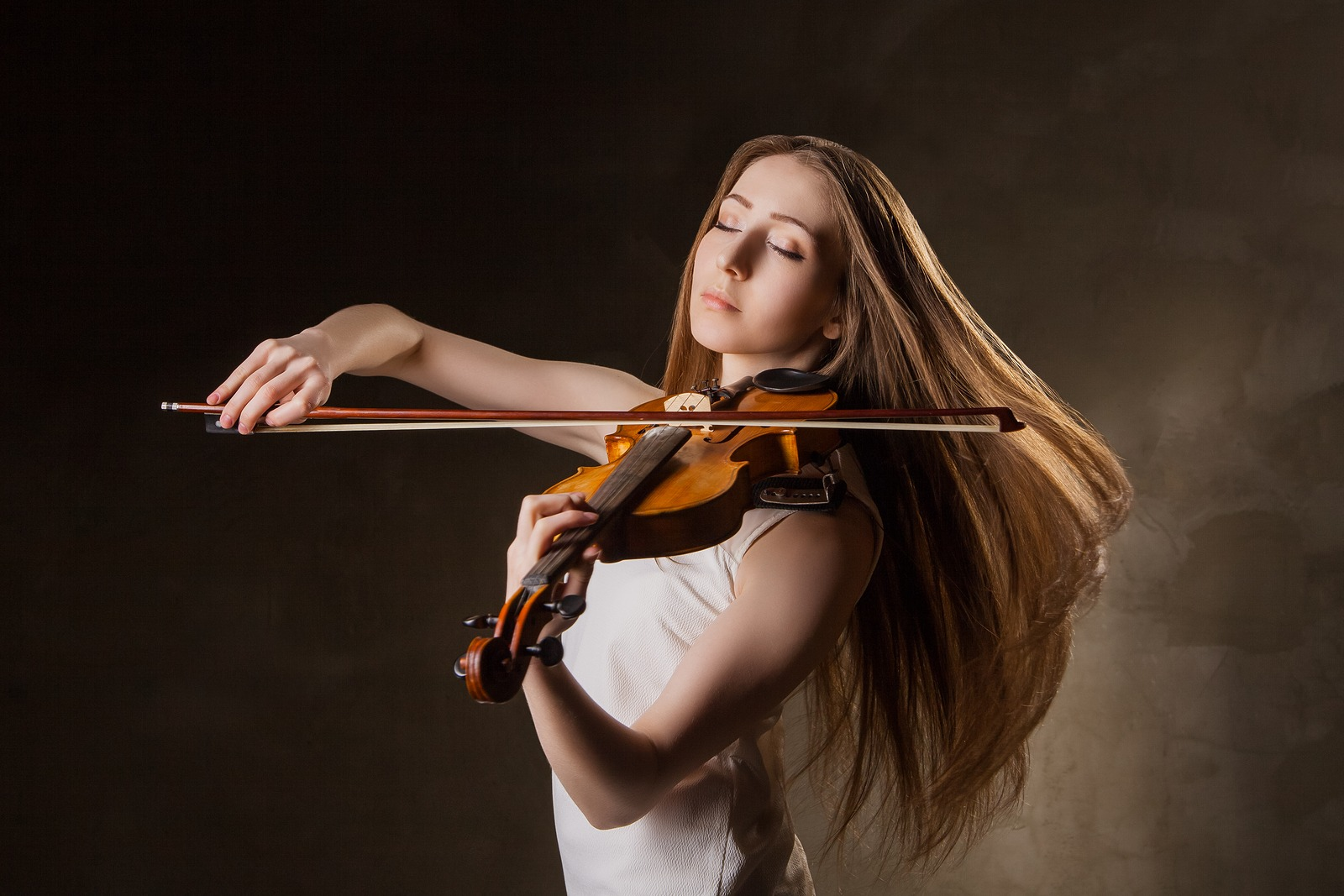 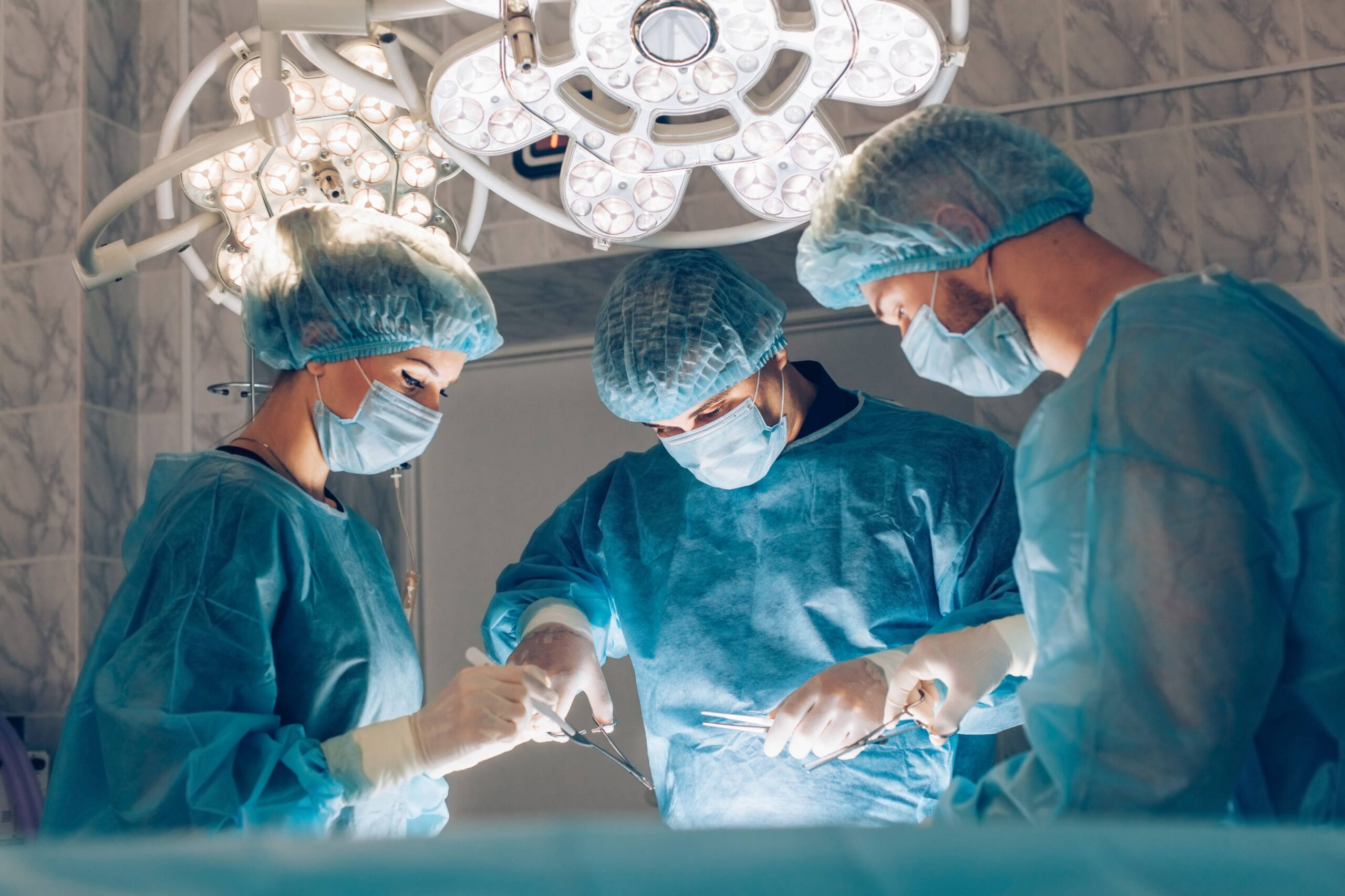 Память
способность к закреплению, сохранению и последующему воспроизведению прошлого опыта.
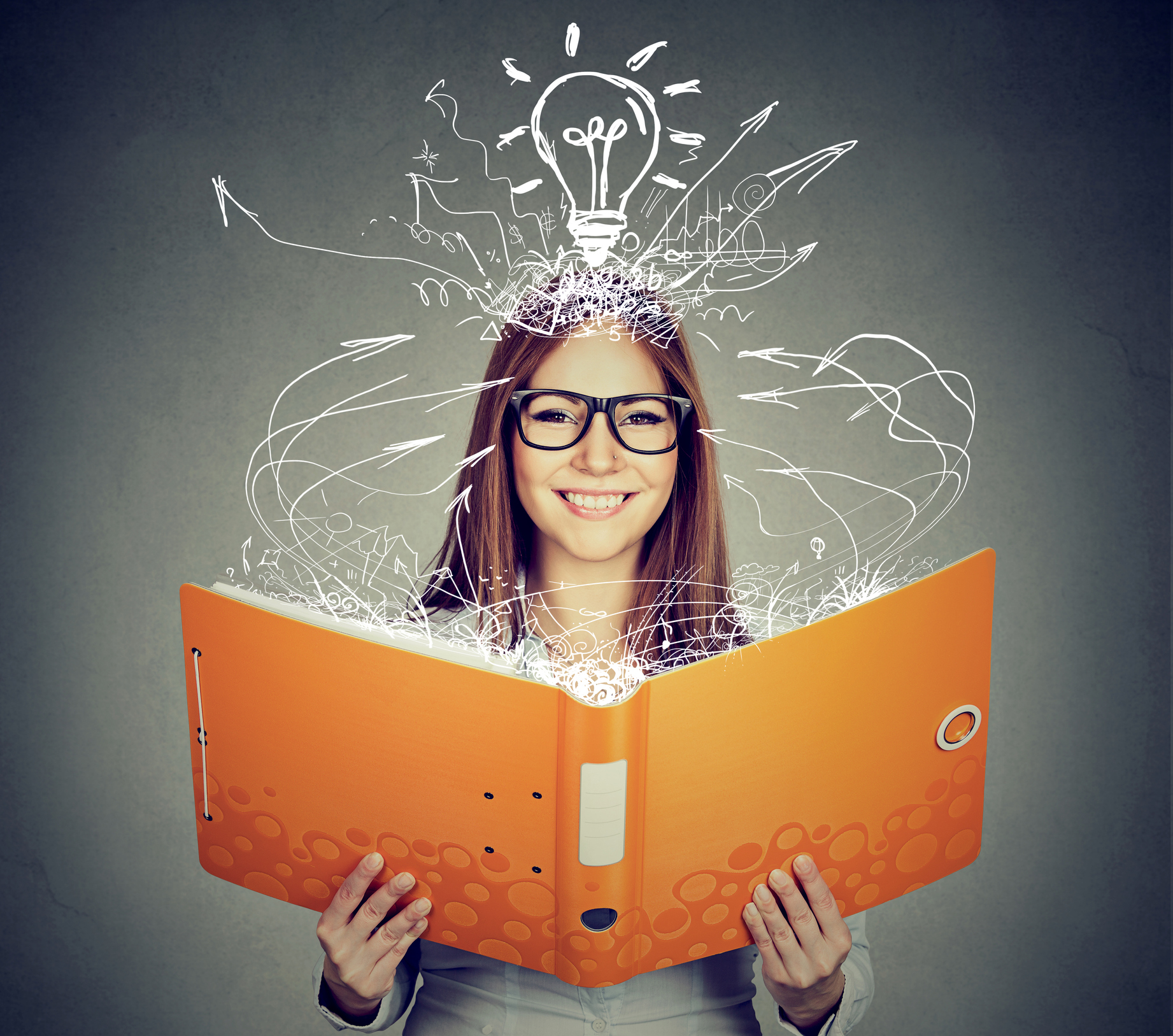 Виды памяти:
Мышление
социально обусловленный, неразрывно связанный с речью психический процесс отражения действительности в ходе ее анализа и синтеза.
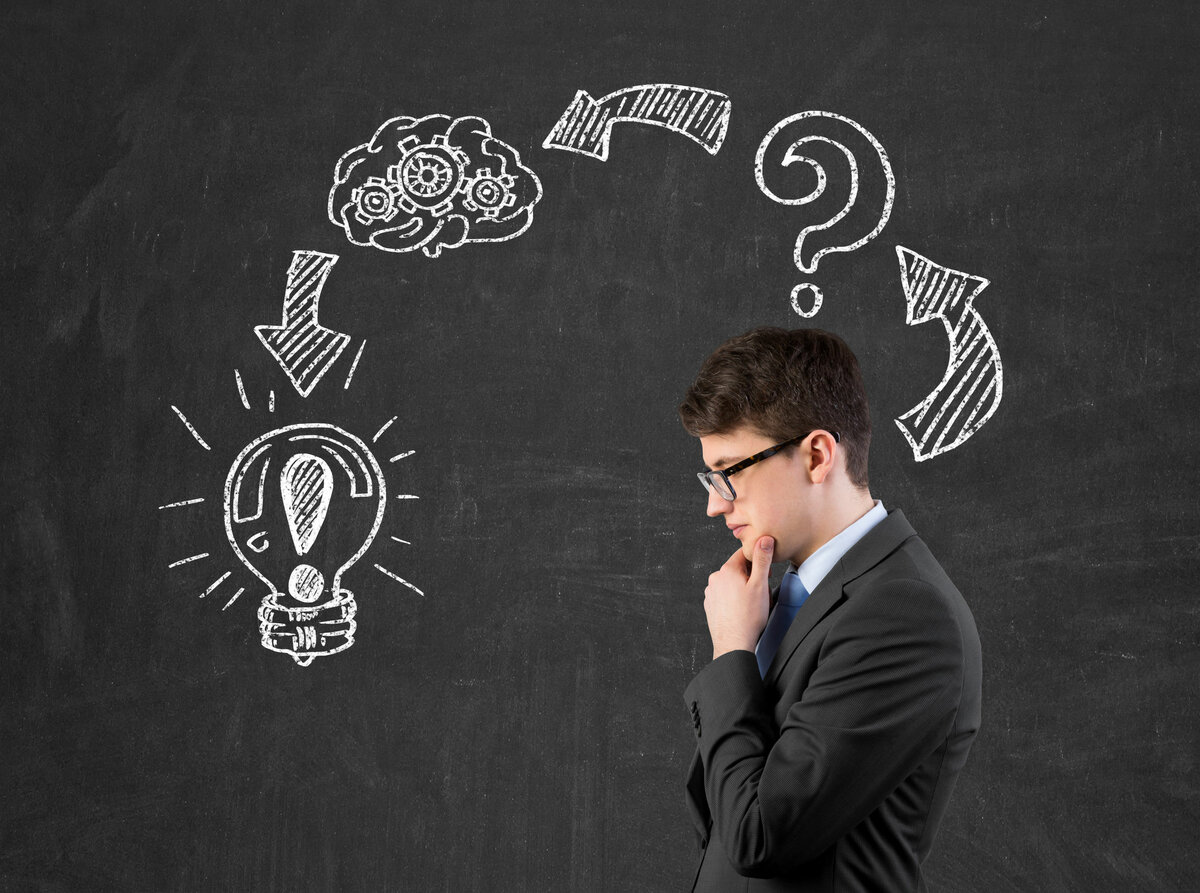 Словесно - абстрактное
Наглядно - действенное
Наглядно - образное
Логическое
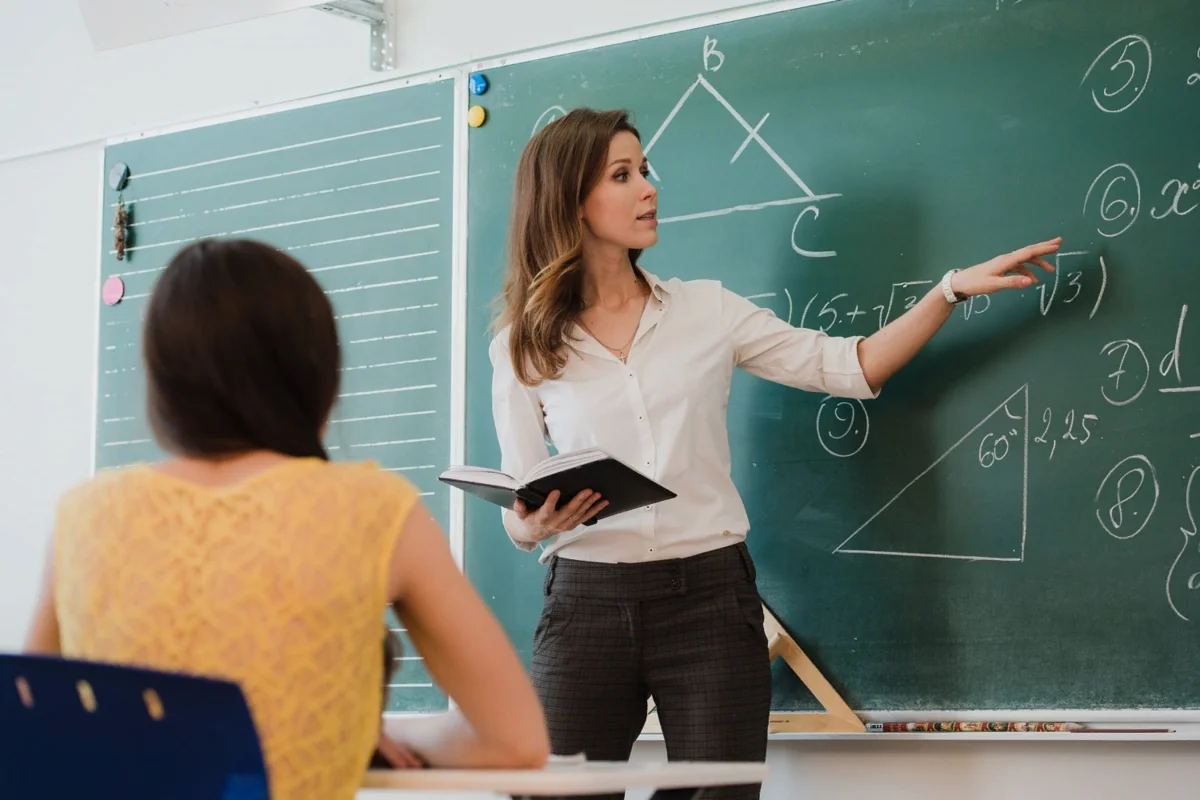 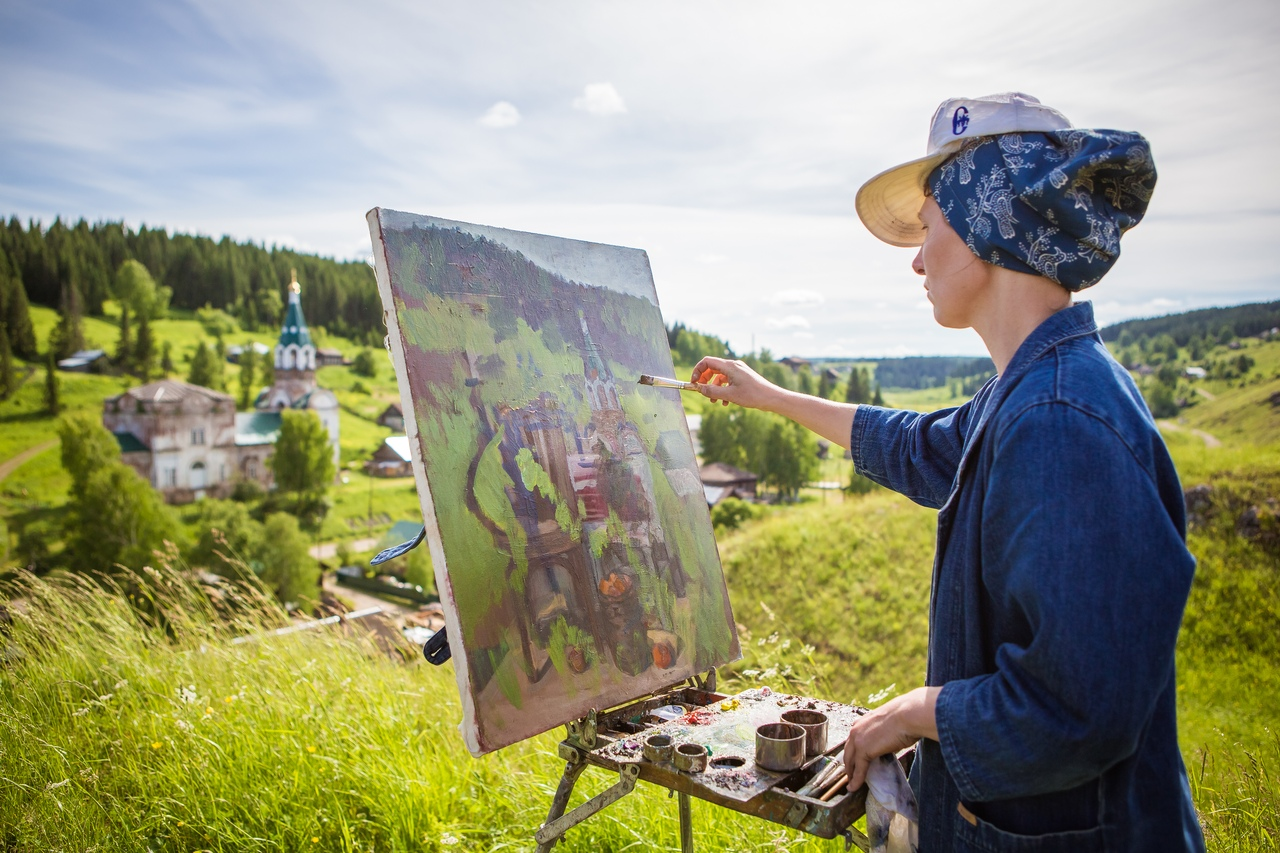 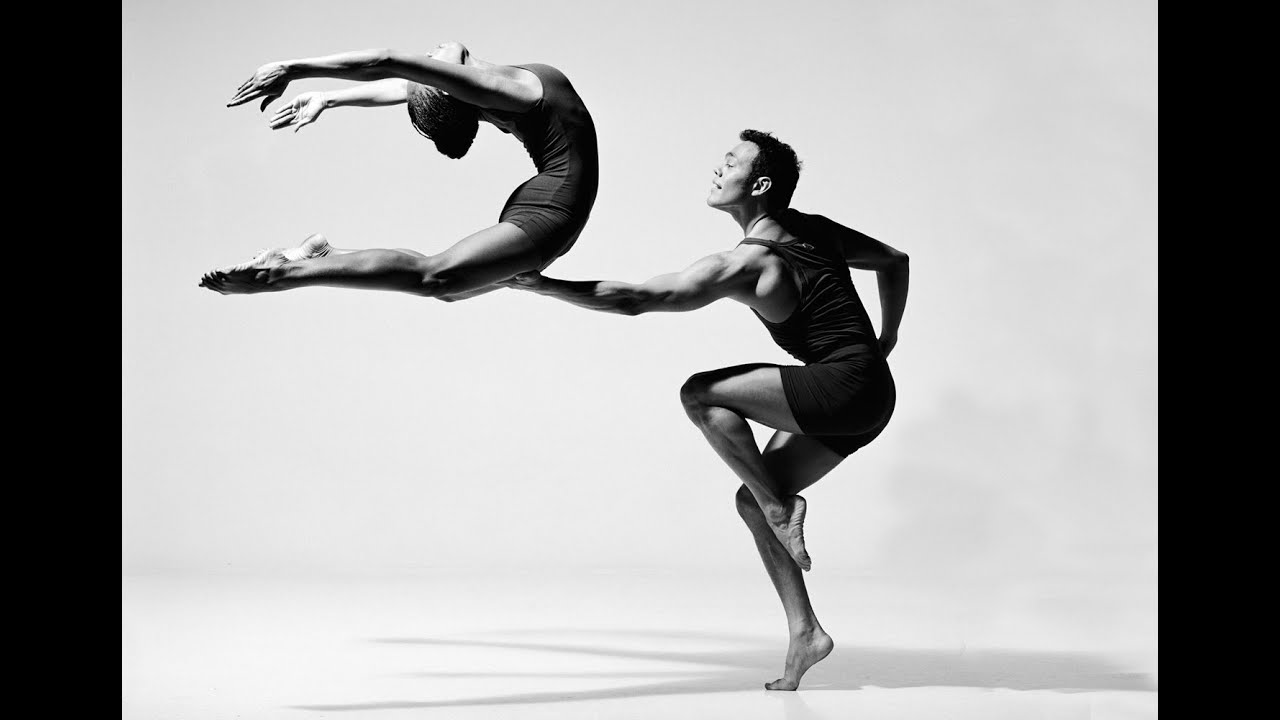 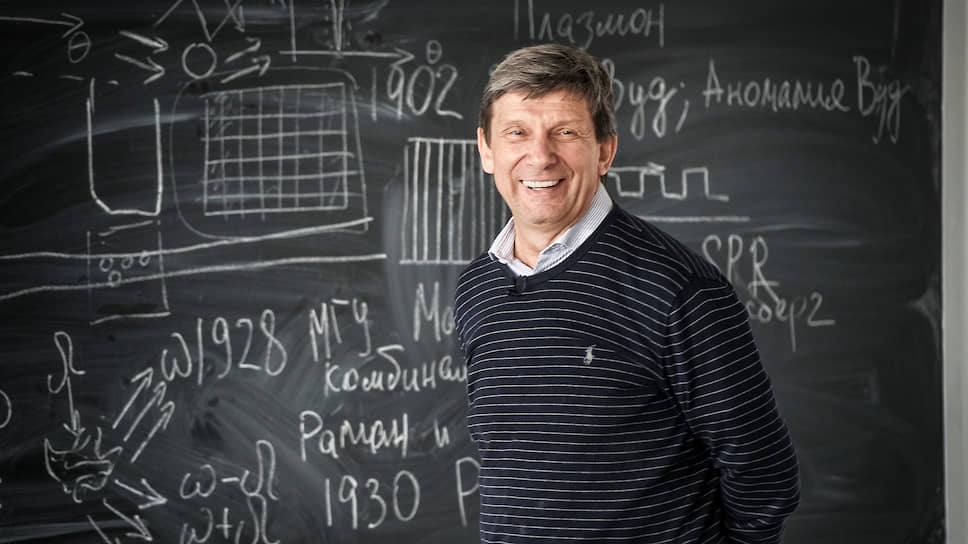 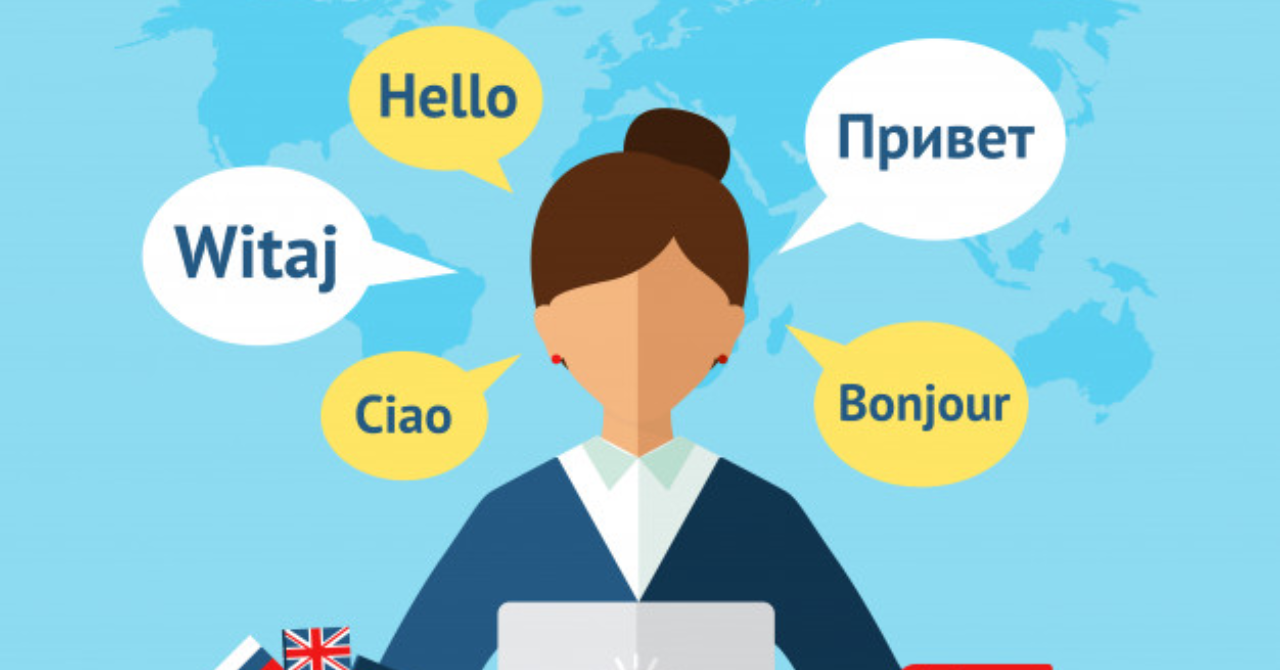 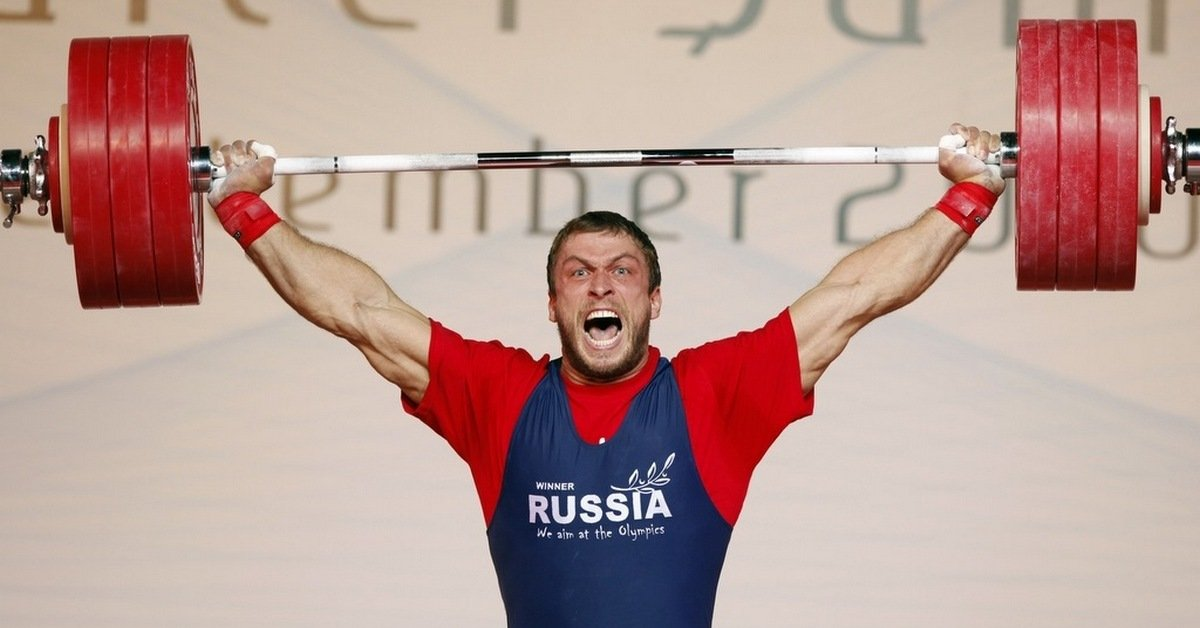 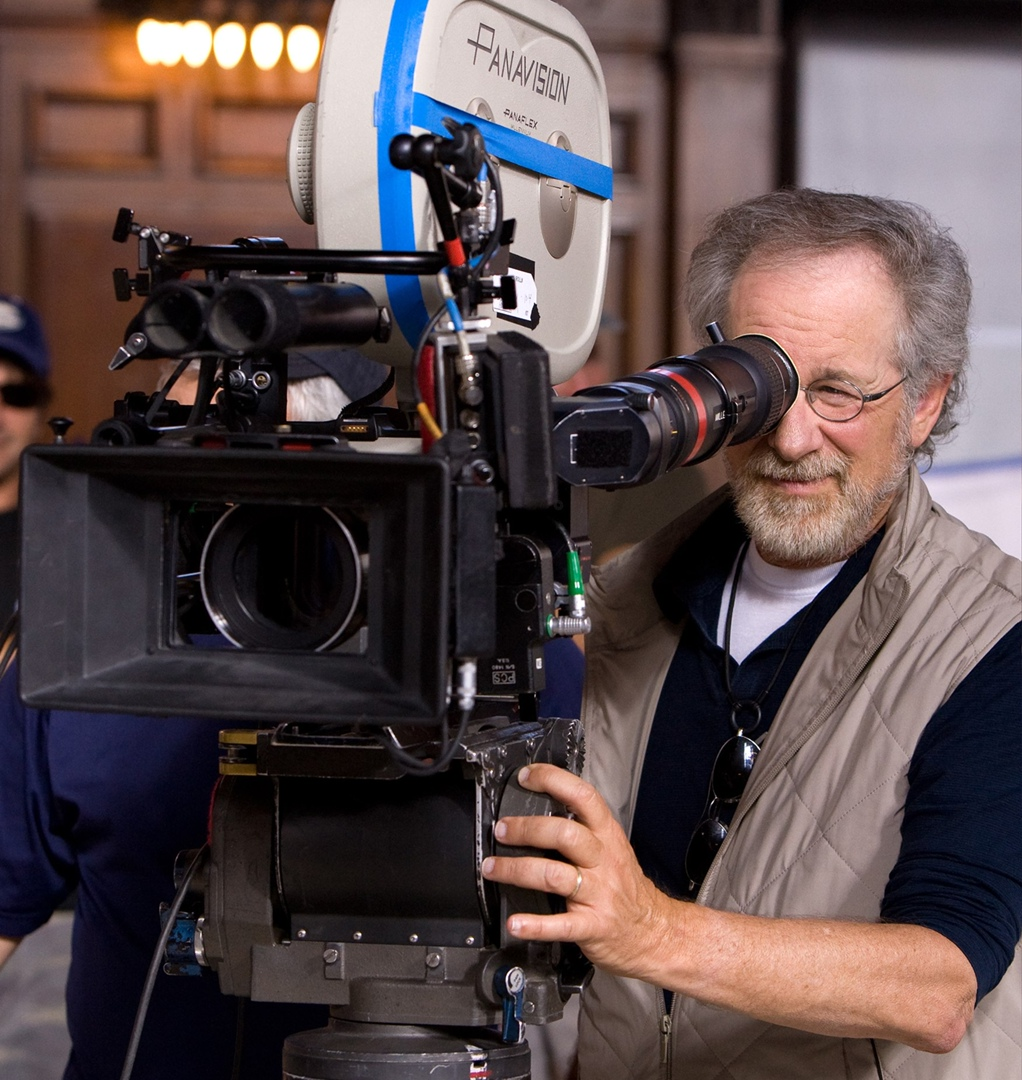 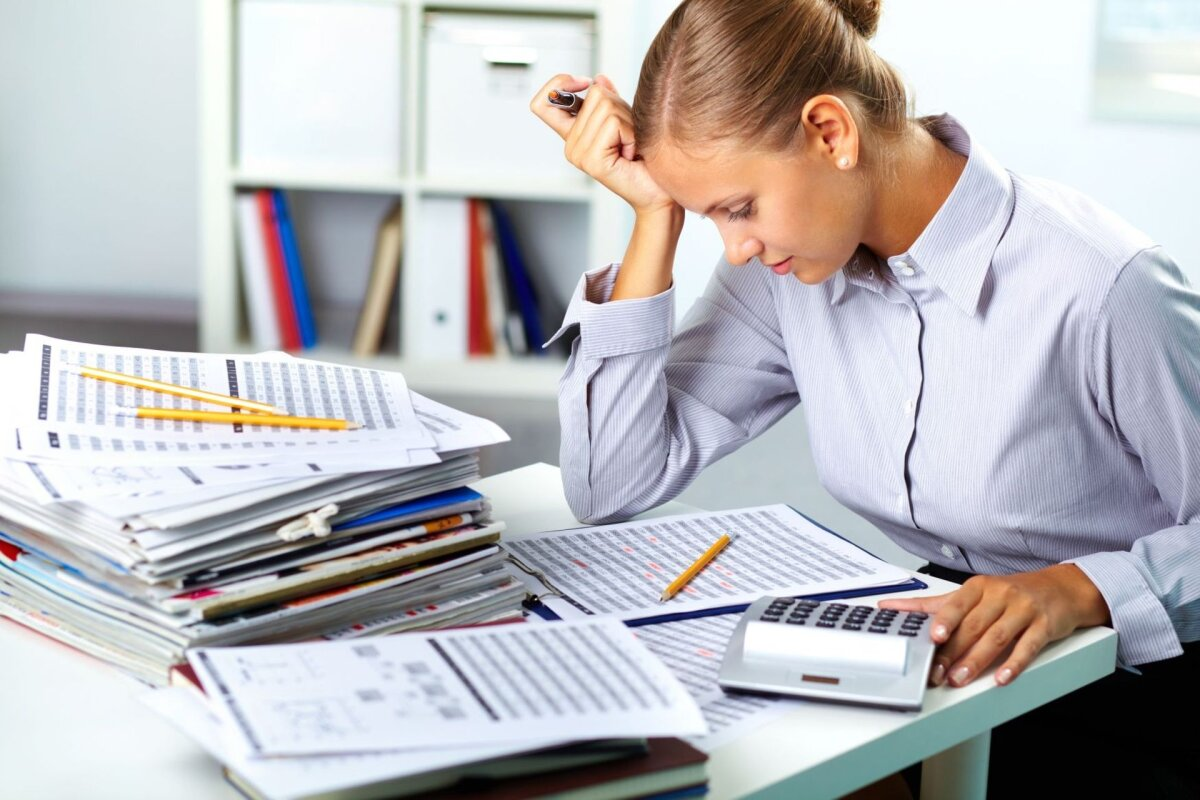 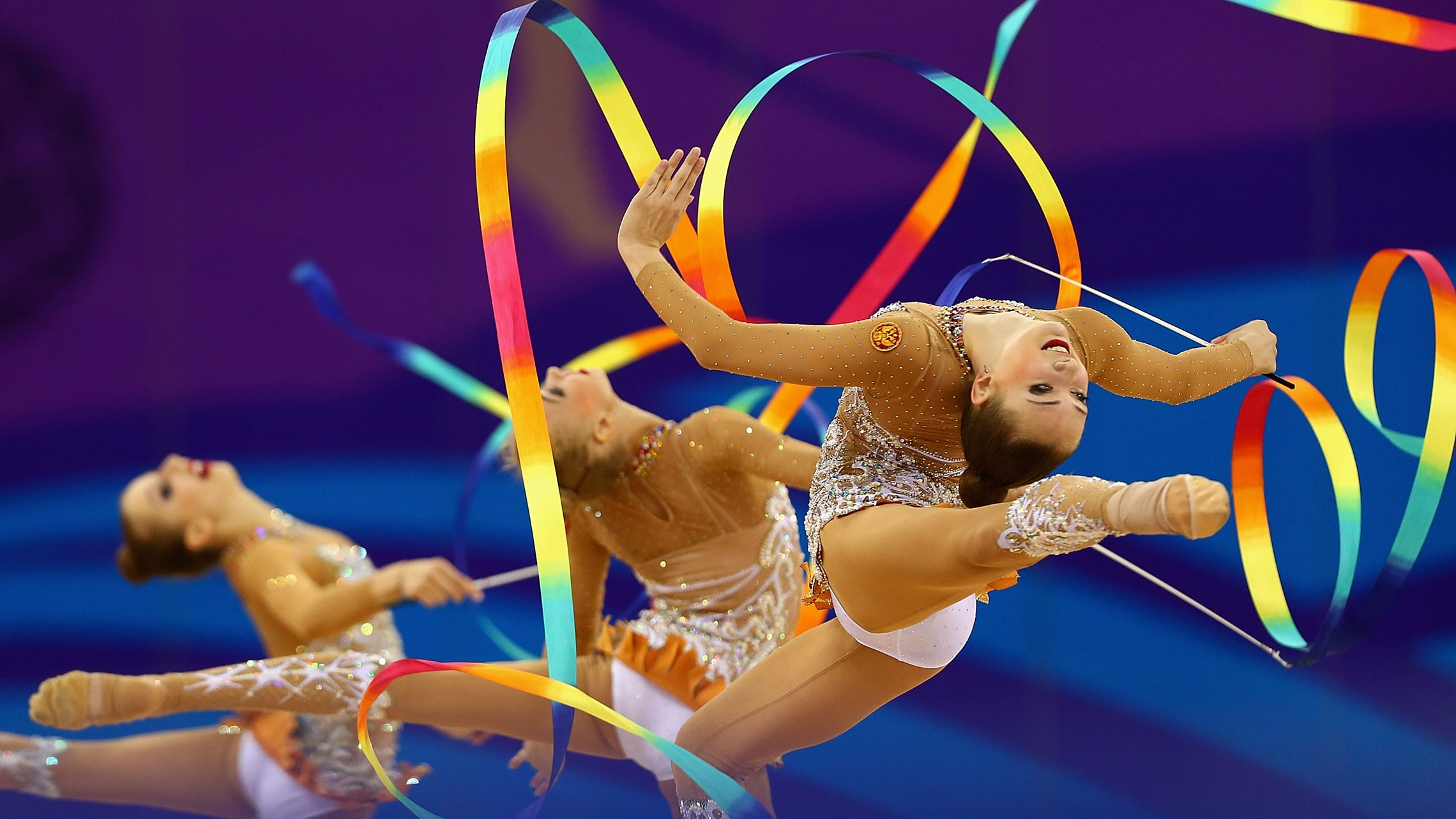 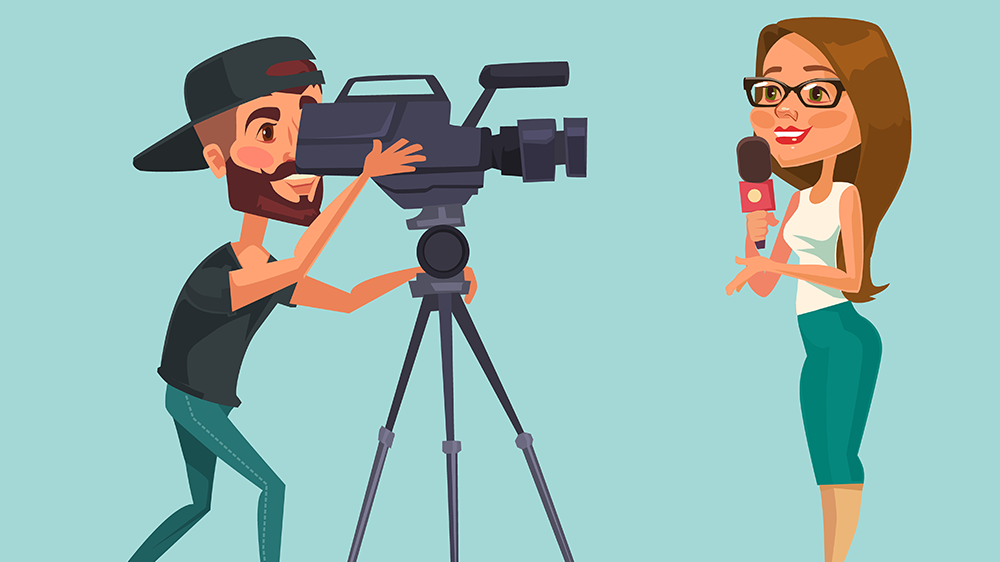 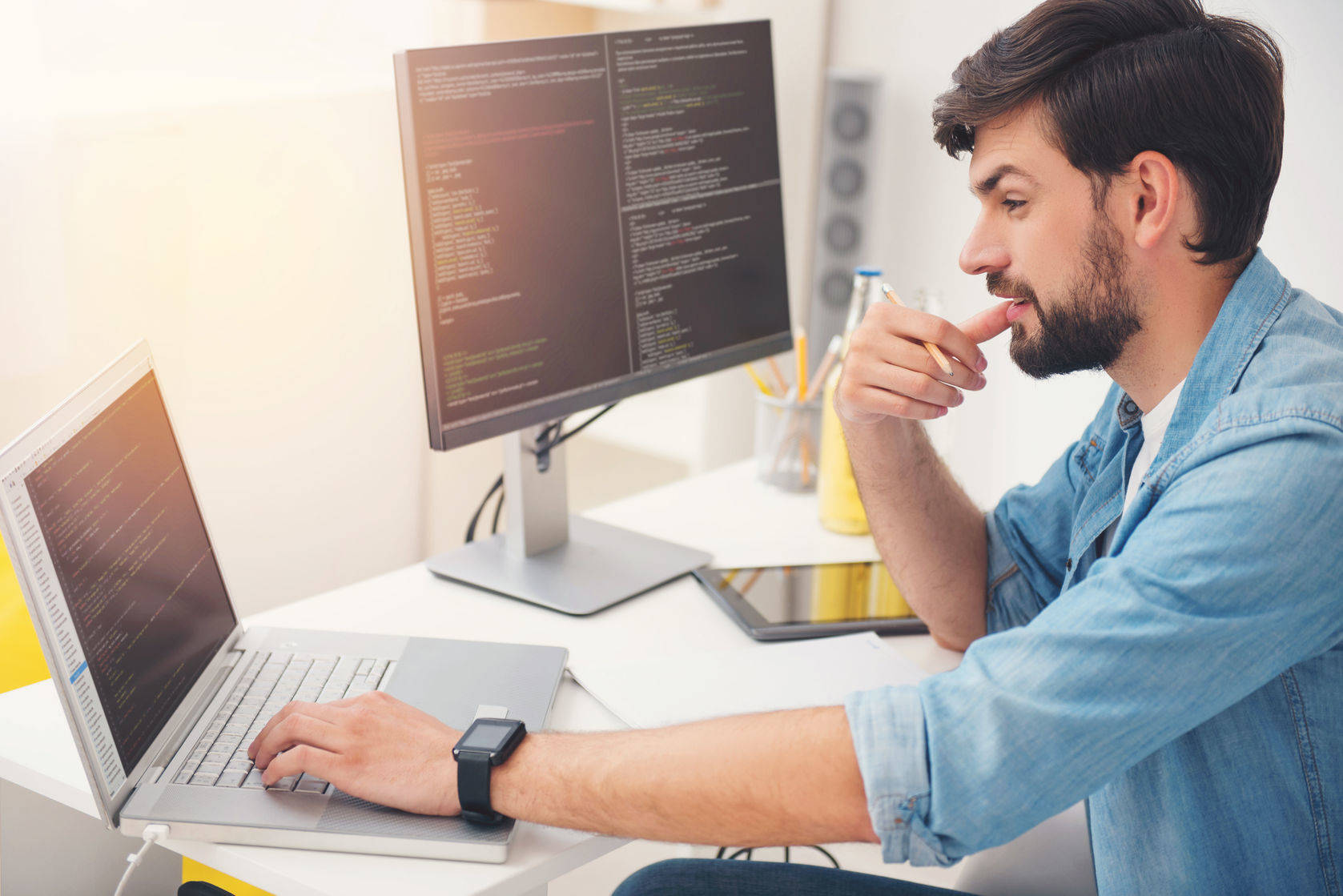 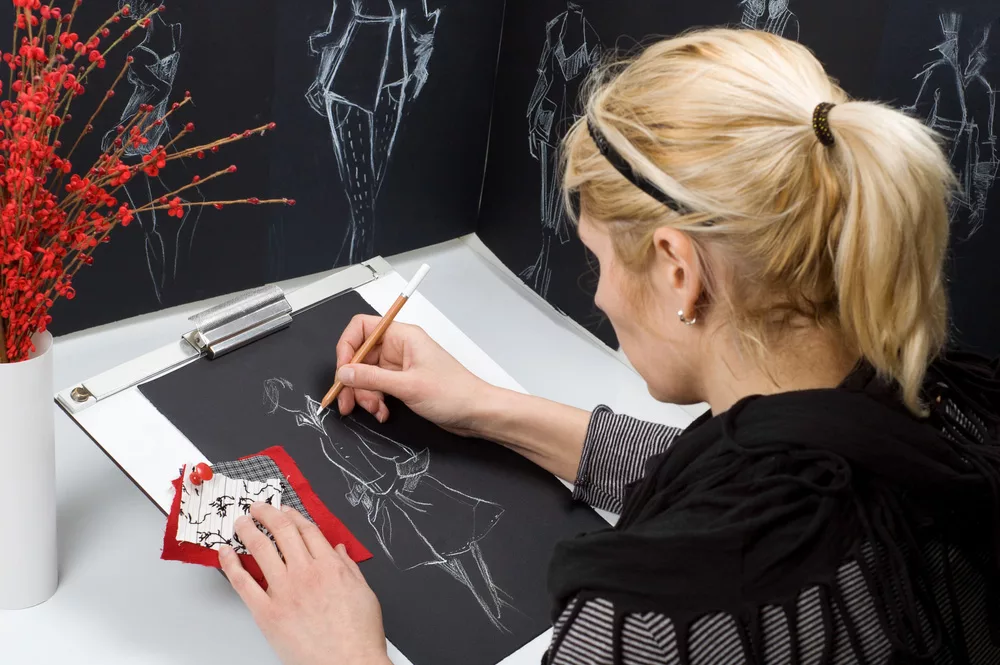 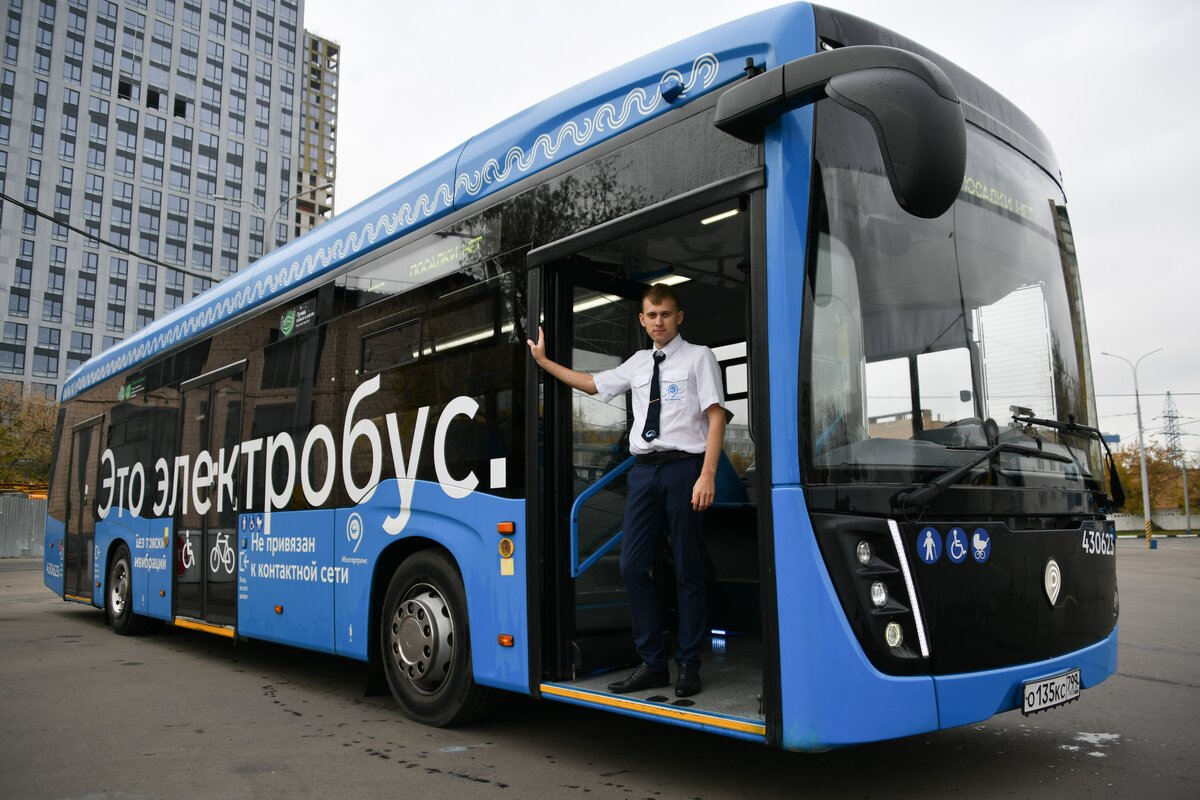 Внимание
направленность и сосредоточение на определенном объекте.
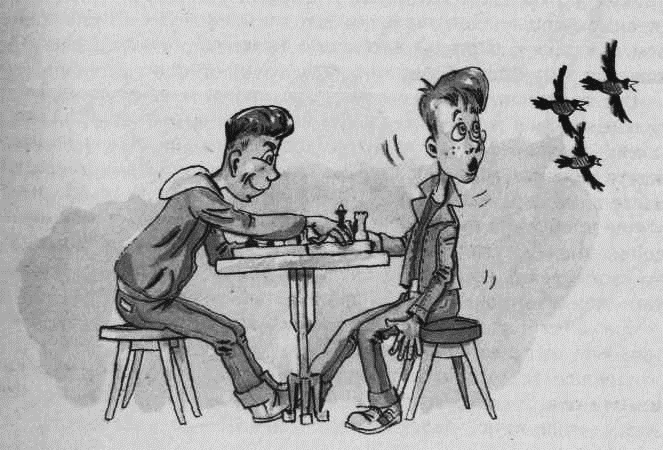 Виды внимания
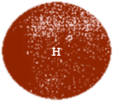 Представление
наглядный образ предмета или явления, возникающий на основе прошлого опыта путем воспроизведения в памяти или воображении.
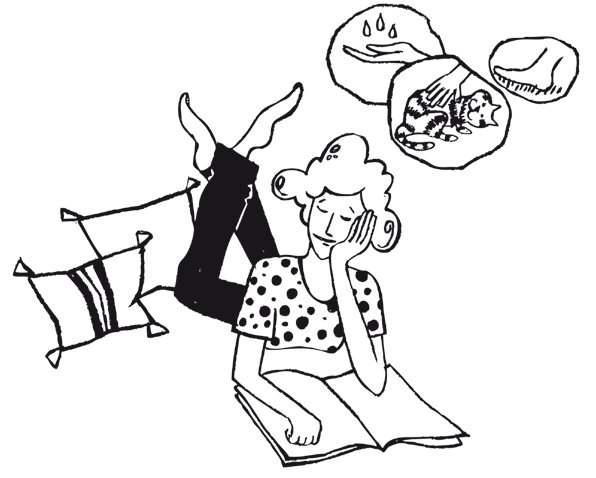 Пространственные представления
Абстрактные представления
Виды представлений
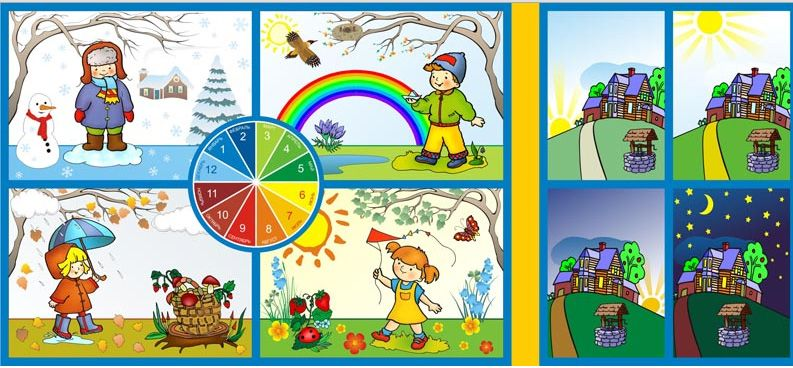 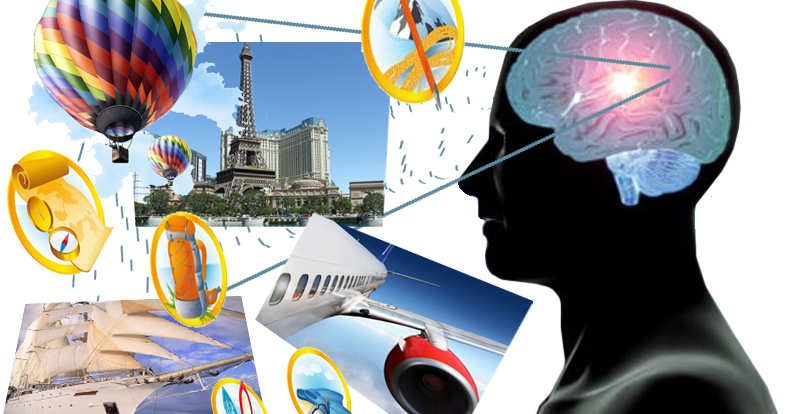 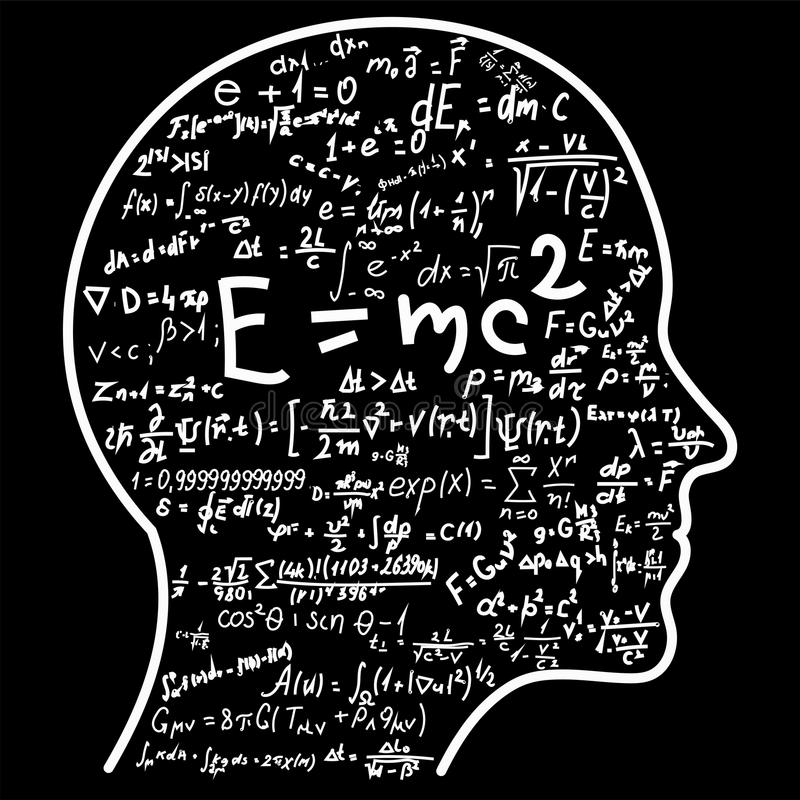 Воображение
психический процесс создания новых образов на основе материала ощущений и представлений.
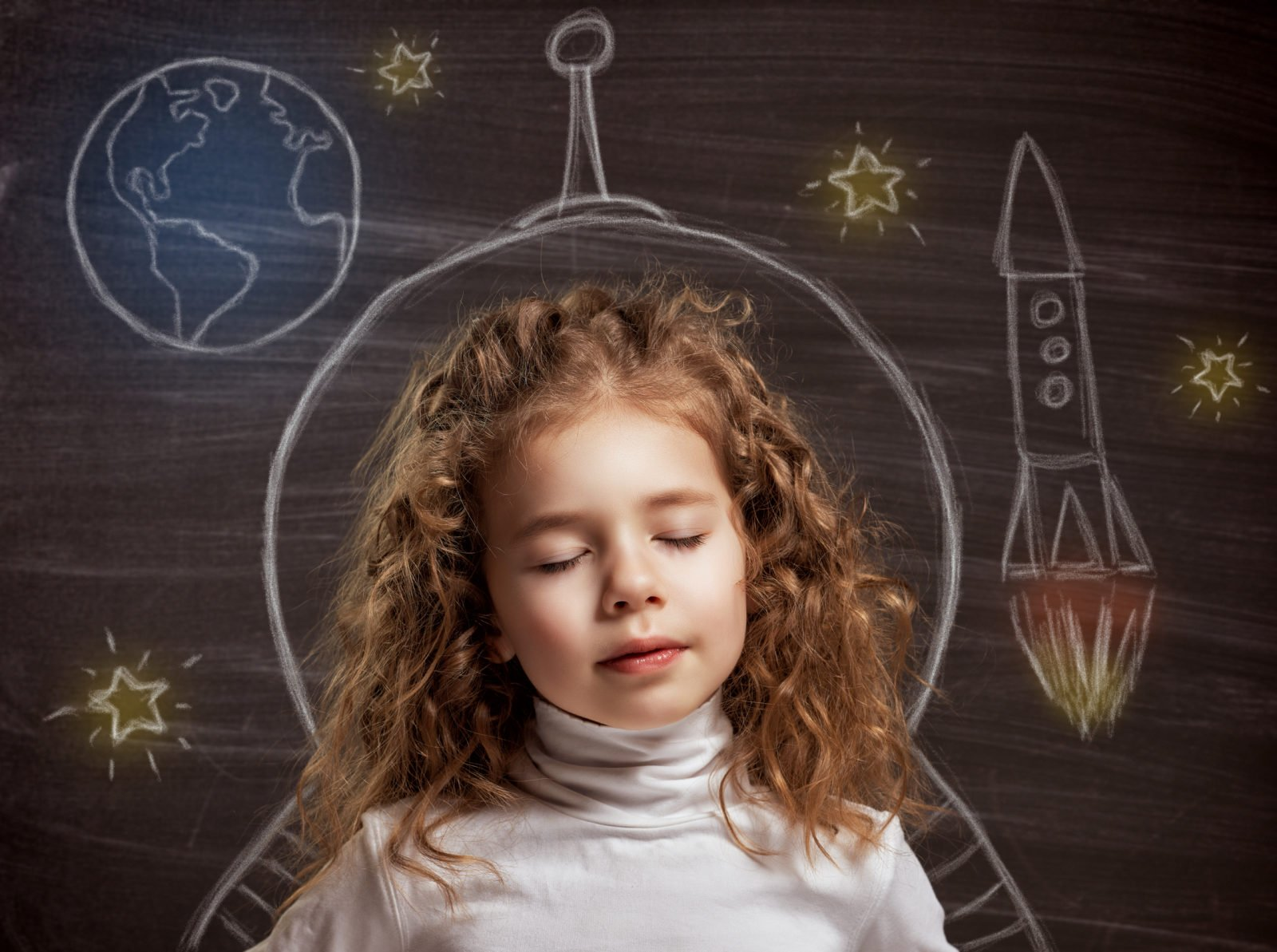 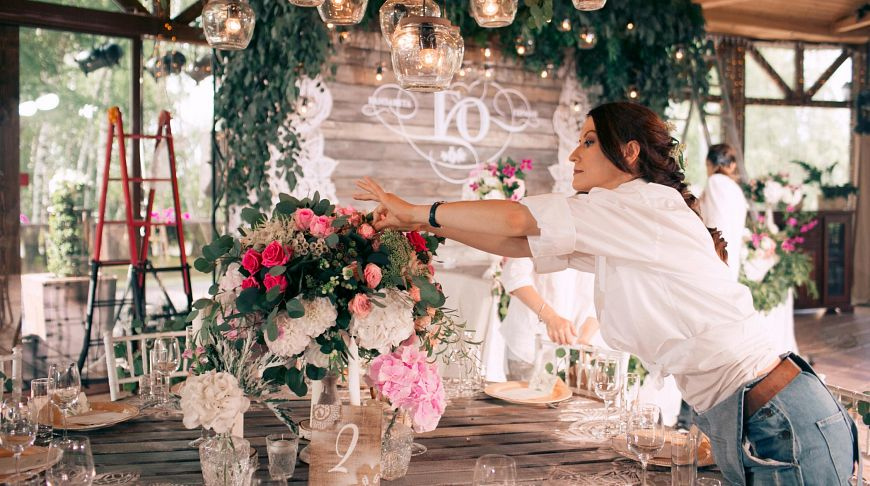 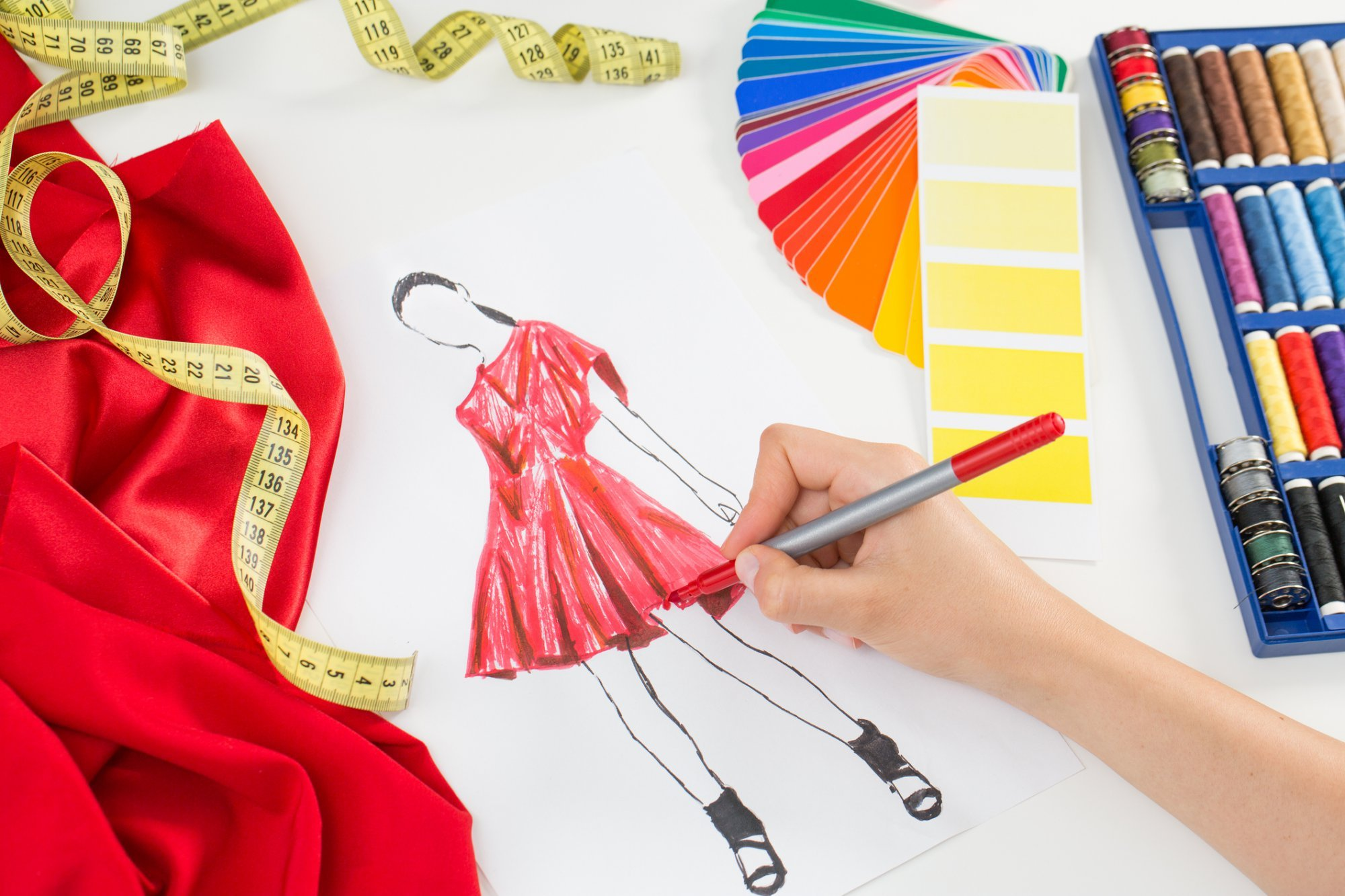 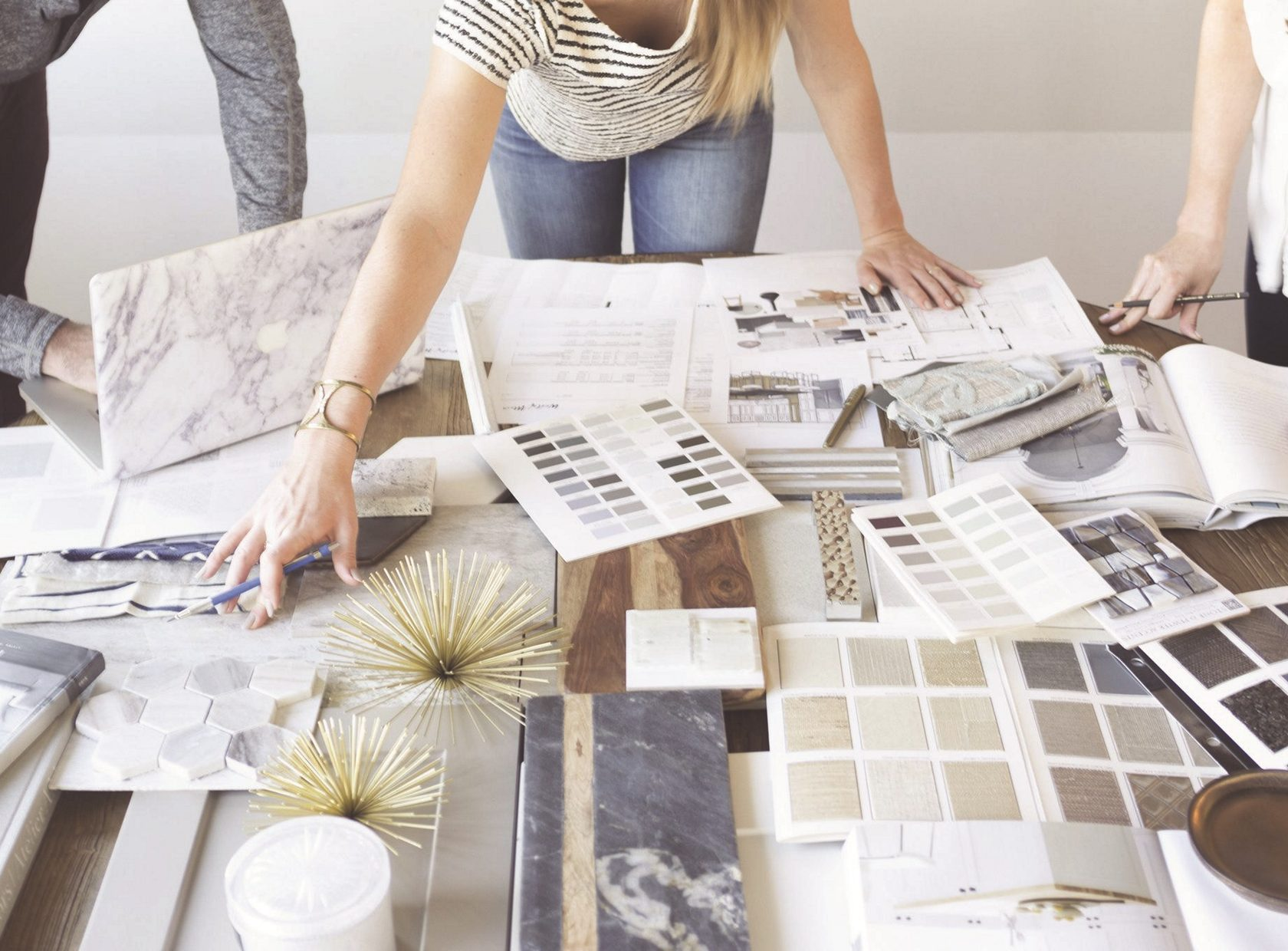 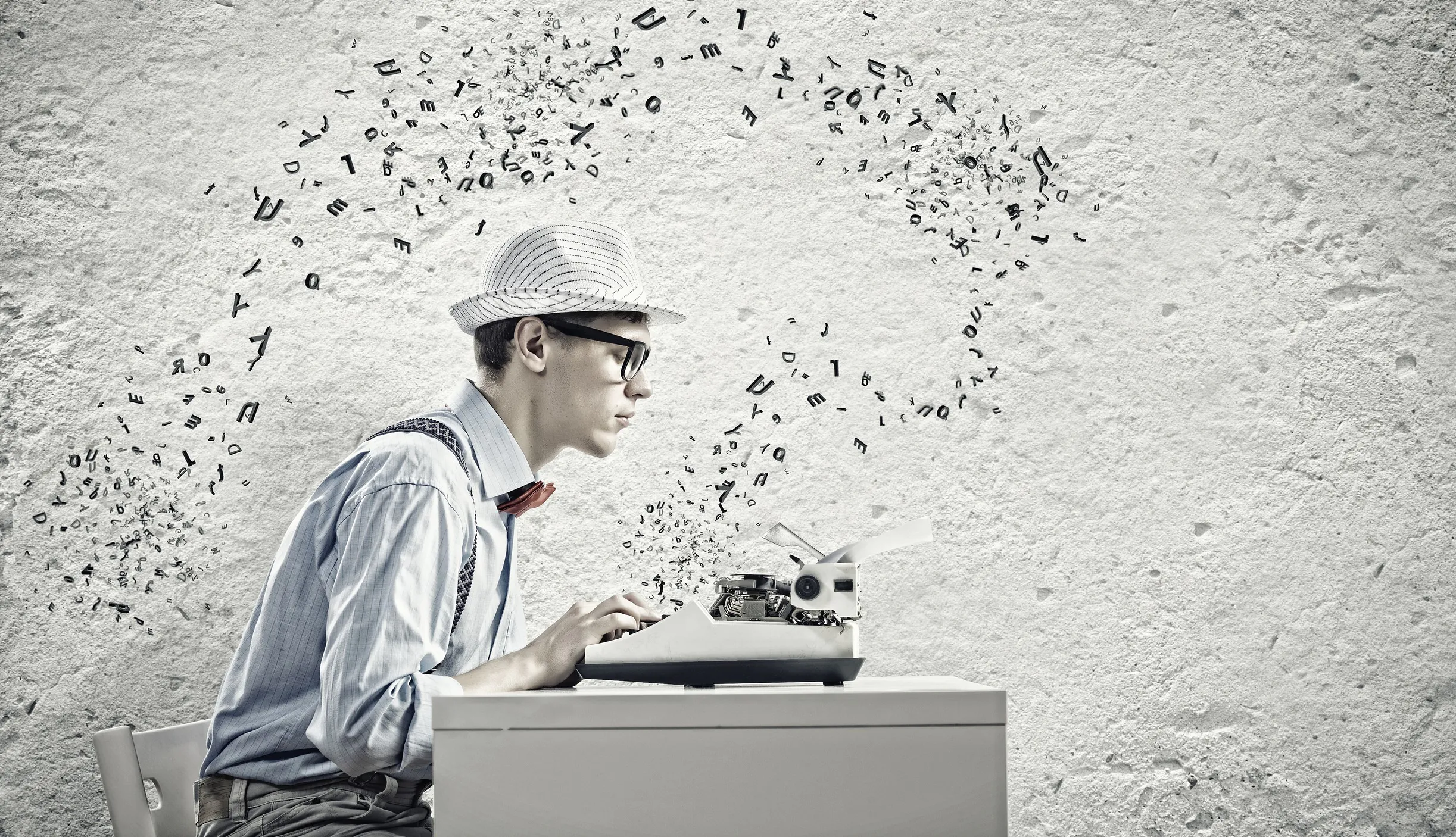 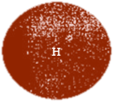 Спасибо за урок!